1
L’Unitre di Ferrandina organizza la manifestazione 
L’UNITRE GIOCA CON LA MATEMATICA 
che si svolgerà a maggio prossimo. Nell’ambito dei giochi, sarà proposto il
3° Campionato Nazionale di Matematica Ricreativa 
La matematica costituisce un mondo affascinante con idee e aspetti creativi che stimolano la curiosità e l’apprendimento, eppure, spesso e volentieri, non è per niente amata.
Per avvicinare una materia tanto ostica ai bambini ed ai “ragazzi” di ogni età (11 – 99 anni) e per apprezzarla in maniera divertente, l’Unitre di Ferrandina propone di giocare con i numeri e la logica.
II gioco, infatti, può essere sia divertente che istruttivo e diventa l’escamotage perfetto per rendere interessante ciò che non sembrava affatto tale e per avvicinarsi con spirito creativo a concetti e problemi tutt'altro che banali. È, inoltre, lo strumento ideale ed efficace per raggiungere risultati positivi: migliorare l'autostima, favorire lo sviluppo armonico del corpo e della mente, spronare il senso di sana competitività, … e, per dirla col celebre filosofo Leibniz, “Sono “decisamente favorevole allo studio dei giochi logici, … perché questi sono di grande aiuto nello sviluppare l’arte della riflessione”.
Non ci stupisce, quindi, che la matematica ricreativa abbia appassionato nei secoli studiosi e profani. Si tratta di una tradizione, con una storia di quasi quattromila anni, che si è trasmessa di civiltà in civiltà grazie soprattutto alle grandi menti scientifiche (da Archimede ~287 a.C.-212 a.C. e Diofanto III-IV sec, a Gardner 1914-2010 e Hofstadter 1945 passando per Fibonacci, Cardano, Cartesio, Fermat, Pascal, Eulero, Lagrange, Carroll, ecc.) che, per rilassarsi e per puro piacere, non hanno disdegnato di dedicarsi ai divertimenti a carattere matematico e logico (nella biblioteca di Albert Einstein 1879-1955, per esempio, c'era tutto un settore dedicato alle opere di giochi matematici). 
Come nelle edizioni precedenti, ai bambini della scuola primaria e del terzo anno della scuola dell’infanzia proponiamo di giocare con i numeri nelle varie piazze cittadine; i ragazzi delle scuole secondarie di I e II grado insieme agli associati alle Unitre e a chiunque desideri farlo, indipendentemente dalle proprie conoscenze matematiche, potranno partecipare al 3° Campionato Nazionale di Matematica Ricreativa.
Il Campionato, infatti, è una gara che tutti possono affrontare. Non è necessario conoscere formule e teoremi, bastano soltanto un po’ di logica, un pizzico di fantasia ma, soprattutto, voglia di giocare.
Qualche esempio?
Un contadino deve trasportare al di là di un fiume un lupo una capra e dei cavoli avendo a disposizione una barca poco capiente che può trasportare, oltre a lui, solo uno fra lupo, capra e cavoli. Purtroppo, in assenza del contadino, il lupo se lasciato con la capra se la mangia; anche la capra, lasciata da sola con i cavoli, se li mangia.
Come farà il contadino a traghettare sull’altra sponda tutti sani e salvi?                                                             (soluzione)
Quanti quadrati ci sono nella figura?                                                                                                                                                  (soluzione)
FERRANDINA
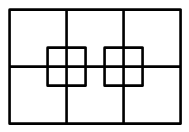 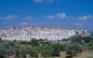 VENIRE A FERRANDINA -  Brevi notizie sulla città
VENIRE A FERRANDINA -  Il territorio circostante
VENIRE A FERRANDINA -  Come raggiungerci
LE PASSATE EDIZIONI
BANDO – Finalità del progetto
BANDO – Regolamento
Scarica le SCHEDE DI ISCRIZIONE
Bozza di PROGRAMMA
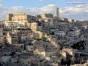 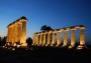 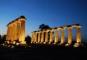 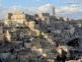 MATERA                 BASILICATA
INDOVINELLO DEL LUPO DELLA CAPRA E DEL CAVOLO
problema di logica che fa parte di una raccolta di  indovinelli con cui  Alcuino di York (monaco inglese che nel 781 venne chiamato alla corte di Carlo Magno per dirigere la scuola di palazzo) pensava di rendere acuta la mente dei giovani.
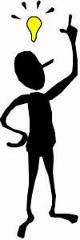 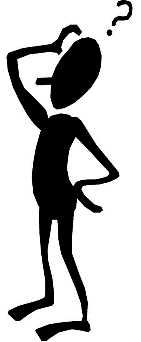 Un contadino deve trasportare al di là di un fiume un lupo una capra e dei cavoli avendo a disposizione una barca poco capiente che può trasportare, oltre a lui, solo uno fra lupo, capra e cavoli. Purtroppo, in assenza del contadino, il lupo se lasciato con la capra se la mangia; anche la capra, lasciata da sola con i cavoli, se li mangia.
Come farà il contadino a traghettare sull’altra sponda tutti sani e salvi?
RAPPRESENTIAMO LA SITUAZIONE!
SOLUZIONE
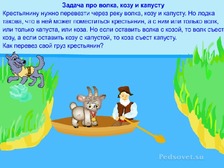 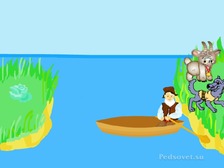 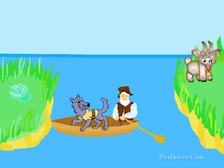 Lascia il lupo e riprende la capra
Il contadino traghetta prima la capra
Poi il lupo
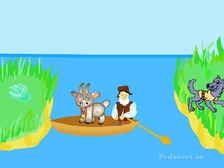 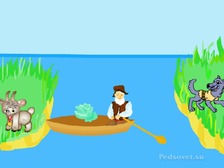 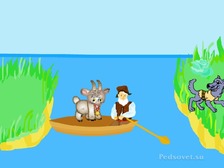 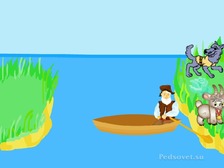 Finalmente lupo, capra e cavoli hanno attraversato il fiume indenni
Riporta indietro la capra
Infine torna a riprendere la capra
Quindi traporta i cavoli
Da questo indovinello nasce il modo di dire «Salvare capra e cavoli» con cui si intende salvaguardare con una decisione gli interessi di tutti.
I quadrati
Quanti quadrati ci sono nella seguente figura?
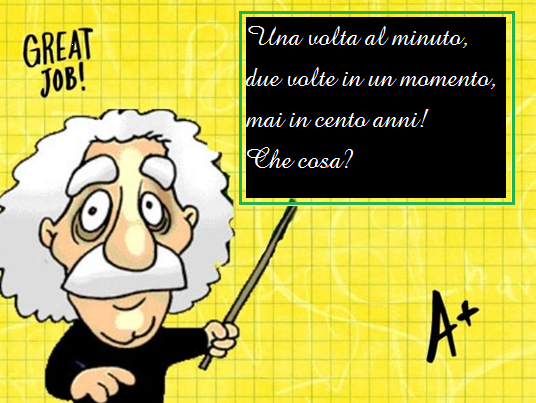 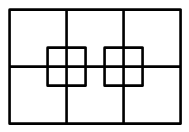 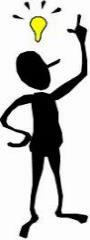 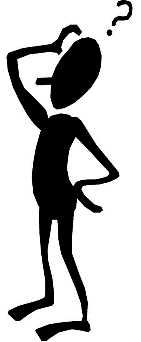 SOLUZIONE
DICIOTTO
E' un rompicapo che può insegnarci a osservare con attenzione.
FINALITA’ DEL PROGETTO
Non vogliamo convincere che la matematica 
è uno strumento di conoscenza scientifica più potente di qualsiasi altro in quanto fonte di tutti gli altri (Astronomia, Chimica, Fisica, Biologia ecc.), 
è alla base dì ogni forma d'arte armoniosa (Pittura, Scultura, Musica, Poesia ecc.), 
serve tutti i giorni 
la sua pratica è fondamentale per il progresso dell’umanità, 
è immortale: 
                                          ma semplicemente vogliamo 
mostrare, attraverso giochi e test logici, il suo aspetto ludico e divertente,
far provare il piacere di risolvere problemi 
                                                     e , quindi,
dimostrare che con la matematica ci si può divertire a tutte le età. 

Può sembrare strano parlare di aspetto ludico della matematica; eppure... La matematica, un gioco che segue semplici regole che riguardano segni privi di senso tracciati sulla carta. (David Hilbert1)
La matematica è un enorme campo giochi, riempito di tutti i possibili giocattoli con cui la mente umana può giocare. (Jacob Lurie2)
Spesso si identifica la rigidità delle regole matematiche come l’espressione della sua serietà. Al contrario regole certe e circoscritte sono una delle ragioni d’essere del gioco.  (Maria Montessori3, Emma Castelnuovo4) 
La matematica è il gioco più bello del mondo.  Assorbe più degli scacchi, scommette più del poker e dura più di Monopoli. E’ gratuita e può essere giocata ovunque. (Richard J. Trudeau5)
Un altro piccolo    esempio   ? 
Su queste basi si fonda il nostro "Campionato di Matematica Ricreativa" che è una gara matematica ma, tutti possono affrontarla, non è necessario frequentare corsi di matematica o conoscere complicate formule o teoremi, bastano, invece, soltanto un po’ di logica, un pizzico di fantasia ma, soprattutto, voglia di giocare e quell'intuizione che fa capire che un problema apparentemente molto complicato è in realtà più semplice di quello che sembrava. 
Per questo IL CAMPIONATO È RIVOLTO A TUTTI GLI ASSOCIATI DELL’UNITRE, AGLI STUDENTI DELLA SCUOLA SECONDARIA ED A CHIUNQUE VOGLIA PARTECIPARE, INDIPENDENTEMENTE DALLE PROPRIE CONOSCENZE MATEMATICHE E DAI CORSI SEGUITI.
[Speaker Notes: 1     David Hilbert (Konigsberg, 23.01.1862 _ Gottinga, 14.02.1943) è stato uno dei più eminenti ed influenti matematici del  periodo a cavallo tra il XIX e il XX secolo.
2   Jacob Lurie (Washington, 7.12.1977) è un matematico americano professore all’Institute for Advanced Study. Lurie è un MacArthur Fellow 2014. 
3   Maria Montessori (Chiaravalle AN 31 agosto 1870 - Noordwijk 6 maggio 1952) è stato un medico italiano ed educatrice meglio conosciuta per la filosofia dell’educazione che porta il suo nome e la sua scrittura sulla pedagogia scientifica 
4   Emma Castelnuovo (Roma, 12.12.1913 _ Roma, 13.04.2014) è stata un’insegnante e matematica italiana. Ha dato significativi contributi alladidattica della matematica.]
Gli anni dell’autista
Immagina di guidare un autobus. Lungo il tragitto ci sono 6 fermate. All'inizio sull'autobus ci sono 20 passeggeri. Ad ogni fermata salgono 4 passeggeri e ne scendono 3. L'autobus impiega 20 minuti a completare la sua corsa. 
Quanti anni ha l'autista?
SOLUZIONE
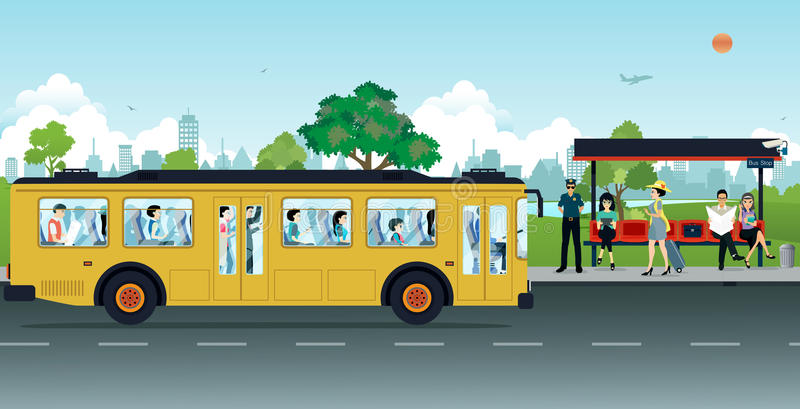 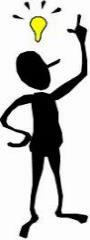 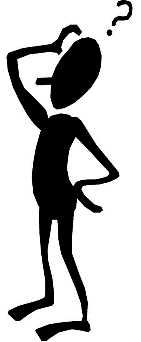 L'autista sei tu. 
Quanti anni hai?
È un approccio scherzoso ai piccoli tranelli del linguaggio e alle ingenuità in cui non si deve cascare quando si fa matematica. La risposta giusta al quesito non è la prima che si presenta alla mente, bisogna riflettere! 
Il grande matematico Giuseppe Peano ha inserito test di questo tipo nel suo libro di giochi di aritmetica. Diceva che “sono dilettevoli e acuiscono la mente“.
REGOLAMENTO
Il 3° Campionato Nazionale di Matematica Ricreativa 
                     “L’UNITRE GIOCA CON LA MATEMATICA” 
è una gara che si terrà a Ferrandina sabato 20 maggio 2023 alle ore 10.00 nella sede dell’Unitre c/o Monastero Santa Chiara in Largo Palestro, sotto la direzione di una commissione giudicatrice. 
In questa competizione i concorrenti, divisi in cinque categorie, dovranno risolvere individualmente una serie di giochi matematici (quesiti di logica, matematica e intuito) nel tempo di 2 ore con premiazioni a fine giornata.
1.   PROMOTORI
L’Unitre di Ferrandina, con il patrocinio del Comune di Ferrandina, istituisce il       3° Campionato Nazionale di Matematica Ricreativa  
 “L’UNITRE GIOCA CON LA MATEMATICA” 
     2.   CONCORRENTI
Potranno partecipare al campionato tutti gli associati studenti e docenti delle UNITRE, gli studenti della scuola secondaria e tutti coloro i quali dimostrano interesse per la materia e fanno domanda di partecipazione. Non è necessario frequentare corsi di matematica.
I concorrenti dovranno partecipare al Campionato individualmente.
     3.   CATEGORIE
Il campionato è suddiviso in 5 categorie:      S1 studenti della scuola secondaria di I grado, 
			     S2 studenti del biennio della scuola secondaria di II grado, 
			     S3 studenti del triennio della scuola secondaria di II grado, 
			     A1 adulti privi di specifiche conoscenze matematiche (concorrenti che non hanno fatto studi
  		                               scientifici),
			     A2 adulti forniti di istruzione specifica in matematica (concorrenti che hanno fatto studi
			          scientifici).
Le difficoltà dei "giochi" sono previste in funzione di ciascuna categoria.
      4.   COMMISSIONE GIUDICATRICE 
La Commissione giudicatrice sarà composta da 2 membri e da un Presidente appositamente nominati. I componenti della commissione saranno resi noti entro il 29.04.2023.
Il giudizio della Commissione sarà insindacabile e inappellabile.
REGOLAMENTO
COME PARTECIPARE 
     5.   INFORMAZIONI DA LEGGERE PRIMA DI ISCRIVERSI 
Per partecipare occorrono due condizioni (entrambe):
la compilazione della scheda di iscrizione scaricabile sul nostro form online.
     e l’invio della stessa, completa dell'elenco dei nominativi dei concorrenti entro il 20/03/2023 all'indirizzo unitreferrandina@yahoo.it e p.c. masciulli.g@libero.it
il versamento della quota di iscrizione (pari a 10,00 € per ogni concorrente adulto e a 3,00 € per gli studenti della scuola secondaria di II grado), e l’invio della relativa ricevuta di versamento entro il 20/04/2023 all’indirizzo suindicato.
Non sono accettate in alcun caso le iscrizioni incomplete (in particolare, le ricevute di versamento della quota di iscrizione senza la scheda di iscrizione compilata).
Dopo l’invio della scheda di iscrizione attendere la conferma (via posta elettronica) dell'avvenuta regolare preiscrizione al Campionato. In caso di mancata conferma si prega di contattare la segreteria tramite i contatti indicati.
Dopo la scadenza del termine delle iscrizioni, non ne saranno accettate di nuove se non in casi eccezionali per intercorsi accordi con la segreteria del Campionato solo dopo la verifica dei posti disponibili nella propria categoria di appartenenza.
Entro il termine delle iscrizioni potranno essere richieste correzioni di errori dei nominativi e/o delle categorie di iscrizioni già registrate. Eventuali segnalazioni di casi particolari – diversi dalle correzioni di cui sopra – dovranno essere tempestivamente comunicate alla segreteria.
      6.   QUOTA DI ISCRIZIONE
Ciascuna Unitre verserà 10,00 € per ogni concorrente e ciascuna scuola secondaria di II grado 3,00 € per ogni studente a mezzo di un unico bonifico bancario; L’IBAN sarà comunicato dalla nostra segreteria in seguito alla ricezione della domanda di iscrizione. 
È necessario conservare la ricevuta dell'avvenuto versamento in quanto può essere richiesta dall'Amministrazione dell’Unitre.
     7.   SCADENZA DELLE ISCRIZIONI
L'invio della scheda di iscrizione debitamente compilata deve essere effettuata entro e non oltre lunedì 20 marzo 2023. 
Eventuali deroghe saranno concesse sempre in accordo con la segreteria, e comunque non oltre il 20 aprile.
l’Unitre di Ferrandina si riserva di bloccare le iscrizioni prima del 20 marzo 2023 qualora lo ritenga opportuno.
GARA
     8.   MODALITÀ DI PARTECIPAZIONE
La competizione si svolgerà a Ferrandina lunedì 15 maggio 2023 (eliminatorie per la scuola secondaria di I grado) e sabato 20 maggio 2023 nella sede dell’Unitre c/o Monastero Santa Chiara in Largo Palestro, 1. 
Avrà inizio alle ore 10.00 con la consegna a ciascun concorrente, ognuno per la propria categoria di partecipazione, della copia dei testi insieme alla scheda per le risposte in plico chiuso.
Consegnate tutte le copie dei testi i concorrenti potranno aprire il plico ed avranno a disposizione 2 ore per risolvere individualmente i quesiti sotto la direzione di una commissione giudicatrice.
REGOLAMENTO
9.   CLASSIFICHE
La commissione giudicatrice correggerà i fogli risposte  e, nella serata dello stesso 20 maggio, comunicherà  i  nominativi  dei  primi  tre classificati per ogni categoria presso la Sala Convegni dell’ex Monastero di Santa Chiara a Ferrandina. 
Tutti gli altri concorrenti saranno classificati al quarto posto, a pari merito.
     10.  PREMI
Per ciascuna categoria sono previsti i seguenti premi:	
1° classificato –	Attestato e libro;
2° classificato -        	Attestato e libro;
3° classificato -        	attestato e libro;
Tutti i partecipanti - 	Attestato
     11.   NORME ANTICOVID
Si consiglia di partecipare al campionato muniti di mascherina. 
Saranno, comunque, applicate le norme in vigore al momento.
REGOLAMENTO
12.  LA PARTECIPAZIONE AL CAMPIONATO IMPLICA L’ACCETTAZIONE INTEGRALE DEL PRESENTE REGOLAMENTO, SENZA ALCUNA CONDIZIONE O RISERVA
INFORMAZIONI. 
Per ulteriori informazioni, si può consultare:  
                                           -  il sito dell’Unitre Nazionale:       http://www.unitre.net 
                                           -  la pagina facebook:                   https://www.facebook.com/unitreferrandina
Ci si può anche rivolgere:
alla segreteria dell’Unitre di Ferrandina da lun. a ven. h 16.00-19.00                              
                                                                                                 tel: 389 4765253  – e.mail: unitreferrandina@yahoo.it
all’ing. Giuseppina Masciulli                                                     tel: 0835  556144  -  e.mail:          masciulli.g@libero.it
10
Bozza di PROGRAMMA
LUNEDÌ 15 MAGGIO 2023                        
“L’UNITRE GIOCA CON LA MATEMATICA”
Campionato di Matematica Ricreativa per la scuola SECONDARIA di I grado - selezione
h 10.00	        Svolgimento delle prove presso la sede dell’Unitre di Ferrandina in largo Palestro, 1.
GIOVEDÌ 18  MAGGIO 2023
LUDOMATEMATICA 
Giochi logico-matematici nelle piazze e nei chiostri cittadini
h 10.00              La scuola primaria          classe I:                  in piazza Plebiscito;
	      classe II:                 in piazza Plebiscito; 
	      classe III:                in piazza Plebiscito;
	      classe IV:                nel chiostro dell’ex convento di San Domenico;
	      classe V:                 nel chiostro dell’ex convento di Santa Chiara.
h 11.00             La scuola dell’infanzia: 	                nella palestra dell’edificio scolastico F. D’Onofrio.
VENERDÌ 19  MAGGIO 2023 
“L’ACQUA E’ DEMOCRAZIA”
Mostra a cura dei ragazzi delle Scuole SECONDARIE di I e II grado 
h 10.00	  Presentazione della mostra nell’ex Monastero di Santa Chiara in Largo Palestro.	
	  La mostra rimarrà aperta dalle ore 16.00 alle ore 19.00 sino a venerdì 26 maggio. 
"…………………………………………………"
Relazione del prof. …………………..
h 17.00             Sala convegni dell’ex monastero di Santa Chiara in largo Palestro
            Finale in musica con i ragazzi della scuola secondaria di I grado 
SABATO 20 MAGGIO 2023                        
“L’UNITRE GIOCA CON LA MATEMATICA”
Colazione nel chiostro
h 9.00/9.30       Accoglienza delle Unitre ospiti nel chiostro dell’ex Monastero di Santa Chiara.
3° Campionato di Matematica Ricreativa
h 10.00             Svolgimento delle prove presso la sede dell’Unitre di Ferrandina in largo Palestro, 1.
h 10.00             Passeggiata per le vie del centro storico per gli eventuali ospiti non concorrenti.
             Riunione conviviale
h 13.00           Pranzo al ristorante «……………..» via ………………. , costo …………..
             Visita al patrimonio storico-artistico di Ferrandina.
h 15.00             Visita guidata a …………………………. 
             Premiazione e finale in musica con l’orchestra giovanile dell’Unitre          
h 17.00             Sala convegni dell’ex monastero di Santa Chiara in largo Palestro, 1.
h 19,30             Conclusione prevista per la giornata dedicata al Campionato di Matematica Ricreativa.
Entro il 28 aprile 2023 sarà inviato alle Unitre iscritte al campionato il programma definitivo.
3° Campionato Nazionale di Matematica Ricreativa

L’UNITRE GIOCA CON LA MATEMATICA


Anno Accademico 2022/2023
 
PERCHÉ VENIRE A FERRANDINA
BREVI NOTIZIE SULLA CITTÀ
Ferrandina è una cittadina della Basilicata posta sulla collina materana a circa trentacinque km da Matera, città dei Sassi, patrimonio UNESCO e capitale europea della cultura per il 2019. 
Le radici di Ferrandina affondano nella Magna Grecia, attorno al 1000 a.C. Il suo nome era Troilia o Parva Troia, mentre la sua acropoli-fortezza si chiamava Obelanon (Uggiano). Entrambe, durante l'epoca romana, furono centri importanti di cultura ellenica e sempre più lustro acquistarono in epoca bizantina. Con la caduta del dominio greco, Longobardi e Normanni si impossessarono della città. Il nome Ferrandina si deve a Federico d’Aragona che nel  1494 la ribattezzò così in onore di suo padre, re Ferrante  (o Ferrantino).
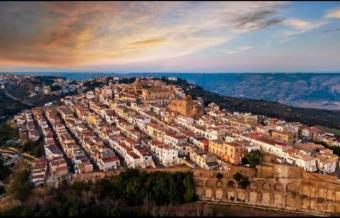 Un tempo era nota per la produzione di tessuti in lana, tra cui la ferlandina o felandina, molto apprezzata e richiesta nel Regno di Napoli e dai domenicani, che proprio a Ferrandina si insediarono e crearono un centro agricolo e urbano molto organizzato.
Ferrandina conserva i ruderi del Castello di Uggiano e presenta numerose chiese (scrigni di preziose opere d’arte e di un pezzo ligneo della Santa Croce di Cristo, portato da Sant'Elena e poi donato al regnante di Ferrandina), conventi e palazzi gentilizi di interesse storico ed artistico:
L'agricoltura è stata fino agli anni 60 la principale fonte economica. Rinomata è la produzione di olio di oliva «Maiatica di Ferrandina», caratterizzato da una bassa acidità, e anche delle tipiche olive infornate secondo antichi metodi di lavorazione.
Nonostante la presenza di risorse agricole così importanti, dagli anni '60 del secolo scorso l'economia di Ferrandina si è basata prevalentemente sull'industria, sviluppatasi lungo la Val Basento per la scoperta di giacimenti di metano. Adesso troviamo piccole aziende che lavorano nel campo chimico, meccanico, manifatturiero e del salotto.

Le strade principali sono:
Basentana, collega principalmente Potenza a Metaponto.
Via Appia, è la strada principale per raggiungere Matera e permette di raggiungere anche la città metropolitana di Bari (100 km).
FERRANDINA
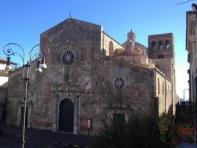 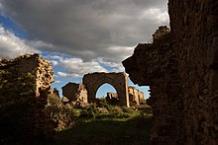 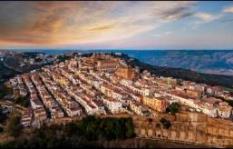 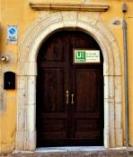 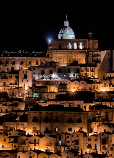 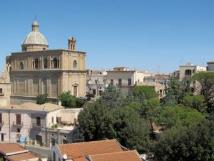 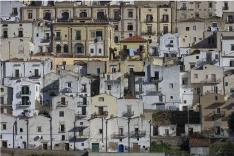 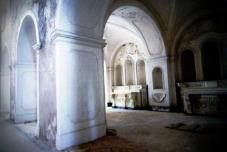 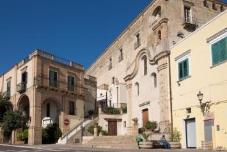 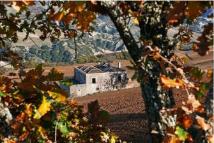 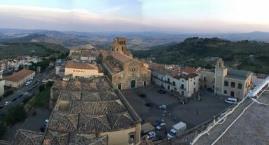 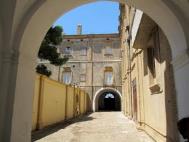 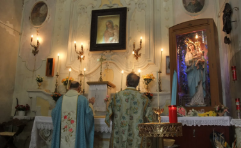 [Speaker Notes: PANORAMA]
PANORAMA DEL CENTRO STORICO
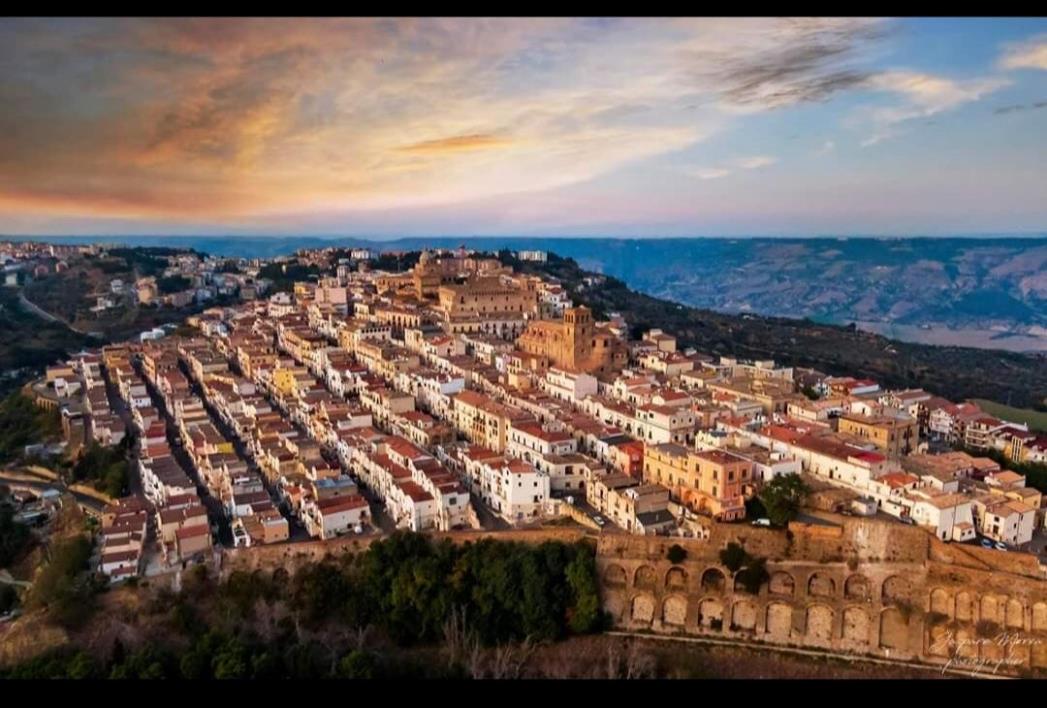 [Speaker Notes: PANORAMA]
ROVINE DI UGGIANO
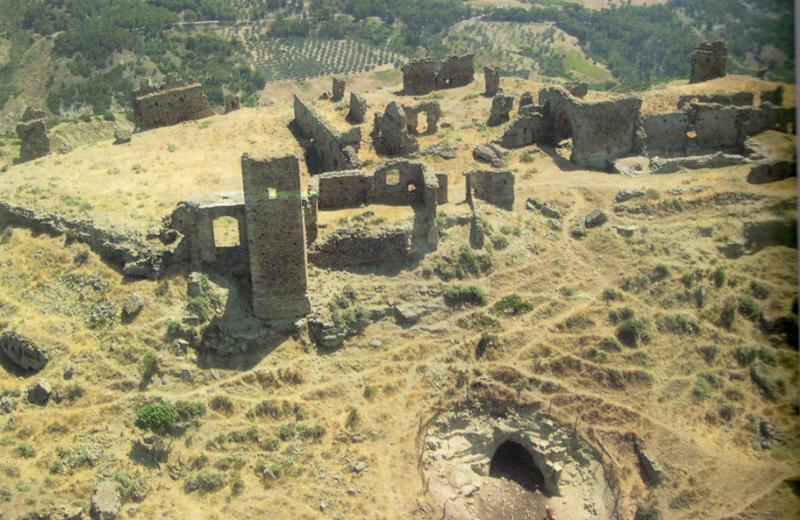 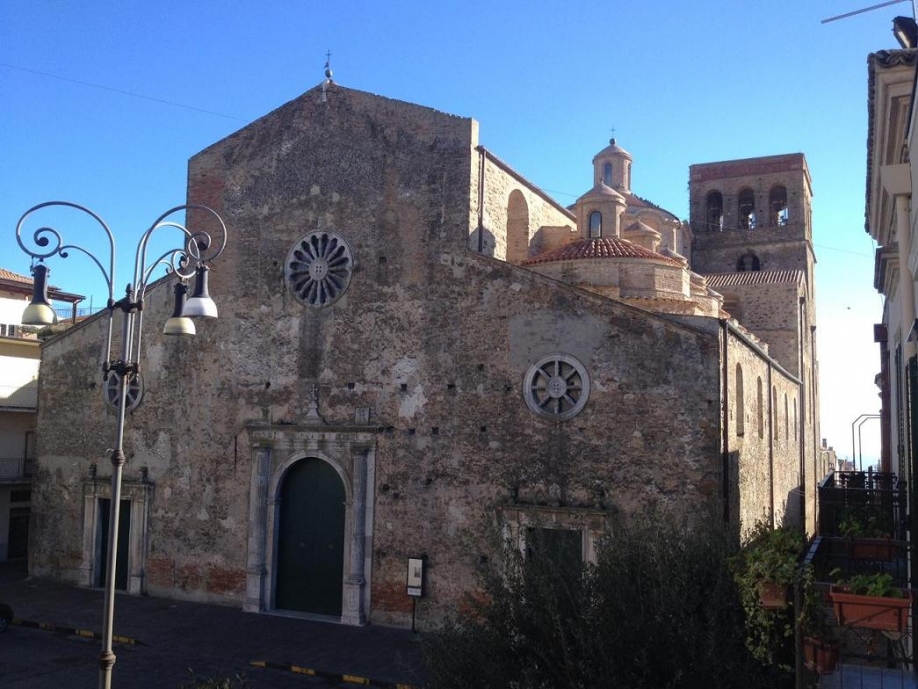 Chiesa madre SANTA MARIA DELLA CROCE
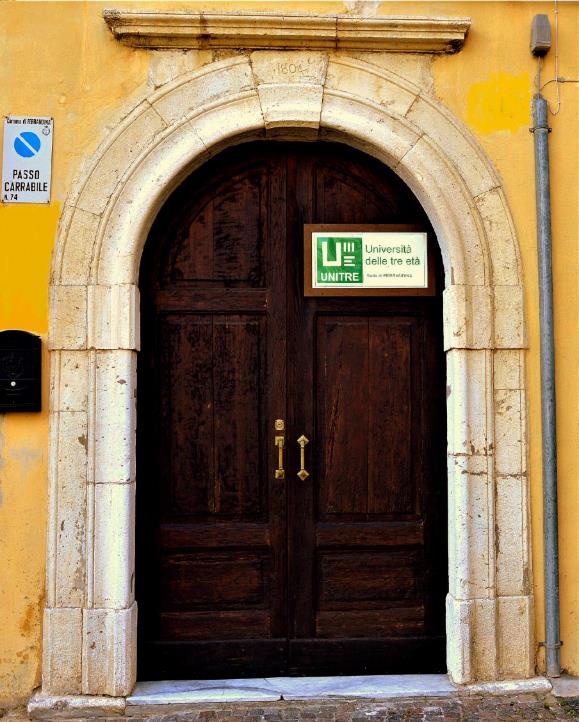 COMPLESSO MONASTICO DI SANTA CHIARA - PORTALE del CONVENTO Il complesso ospita, tra l’altro,  il Museo della Civiltà Contadina - Mestieri antichi e la sede della nostra Unitre
CASE A SCHIERA
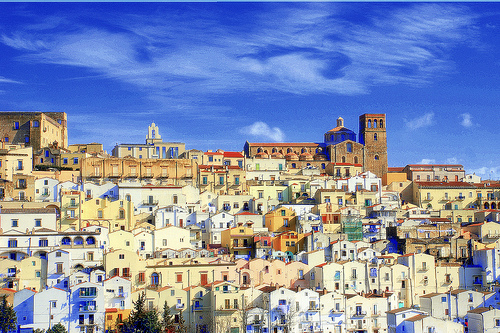 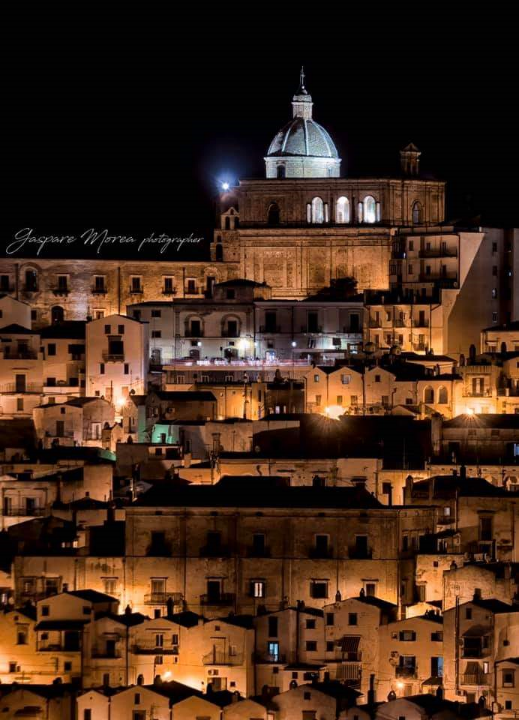 CHIESA DI SAN DOMENICO
19
CHIESA del CONVENTO di SAN DOMENICO
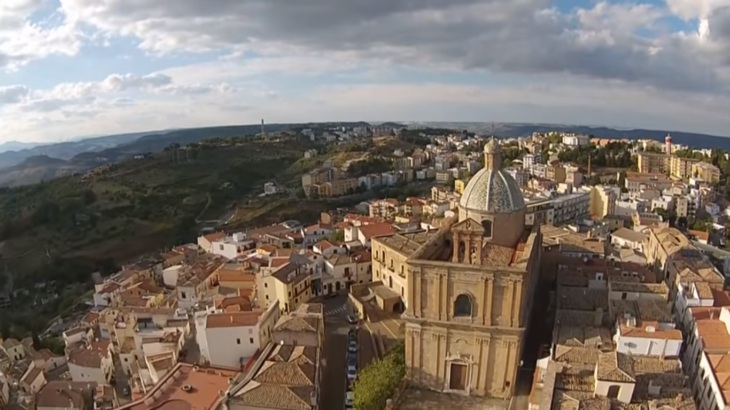 20
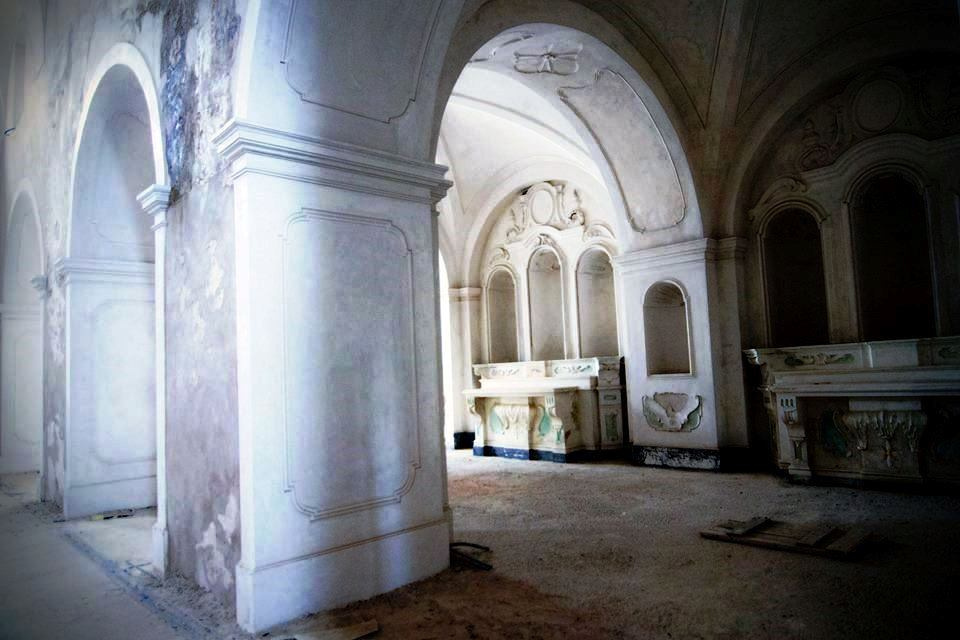 CHIESA del CONVENTO di SAN FRANCESCO
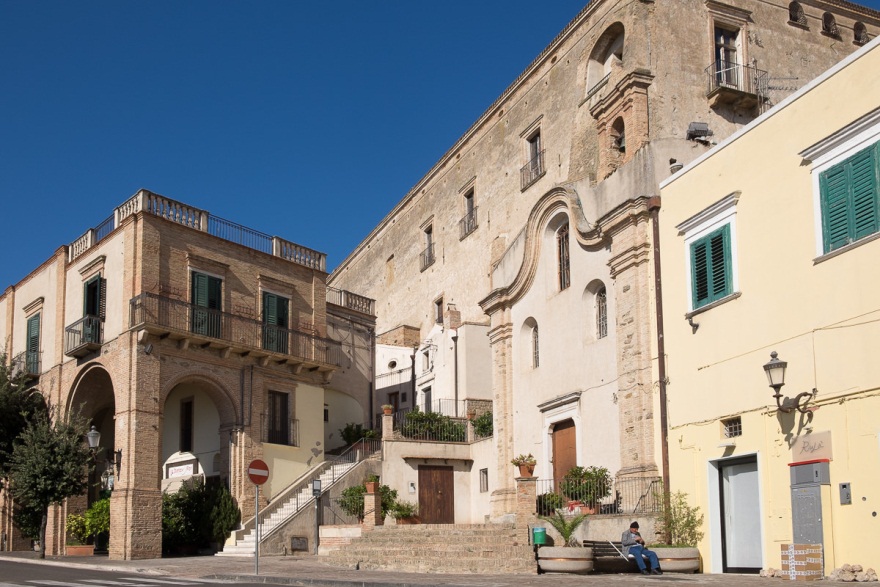 CHIESA DELL’ADDOLORATA
e tante altre tra le quali la chiesa della Madonna del Carmine, 
la chiesa e il convento dei Cappuccini, la chiesa di San 
Giuseppe, la chiesa di Sant’Antonio …
Molte sono le cappelle extra moenia, alcune anche di origine bizantina, presenti non solo in masserie e casini:                 la cappella di Santa Maria della Consolazione, la cappella delle tre croci (zona panoramica) …… e il SANTUARIO della MADONNA DEI MALI chiesa rurale affrescata dal nostro concittadino PIETRO ANTONIO FERRO (pittore del 1600)
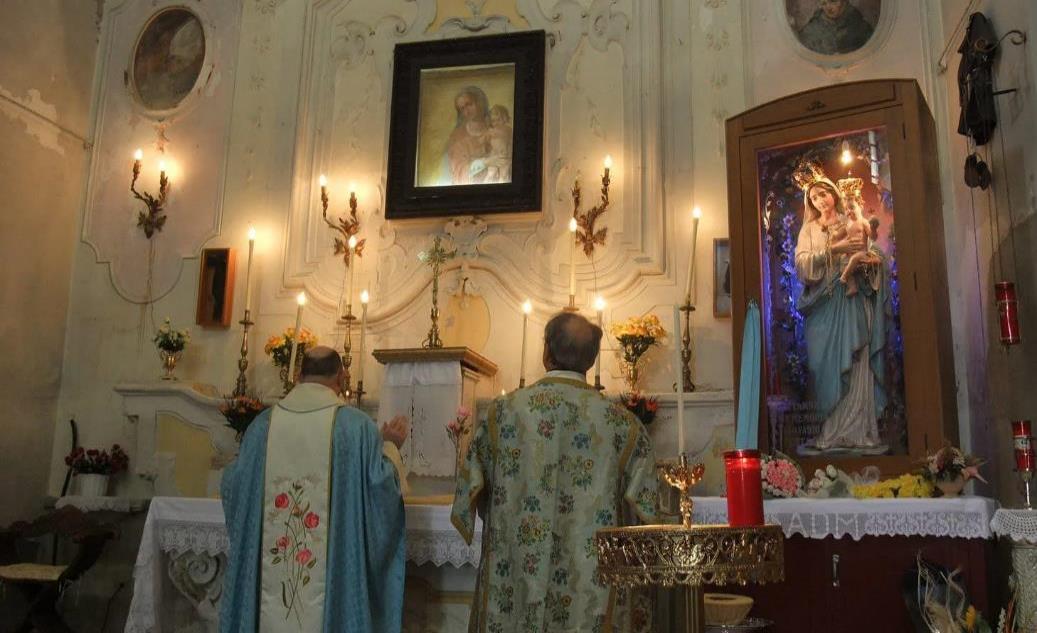 PIAZZA PLEBISCITO e  PALAZZO COMUNALE
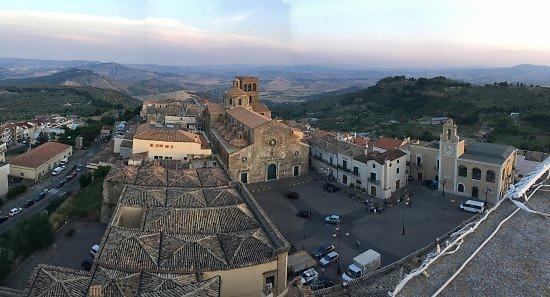 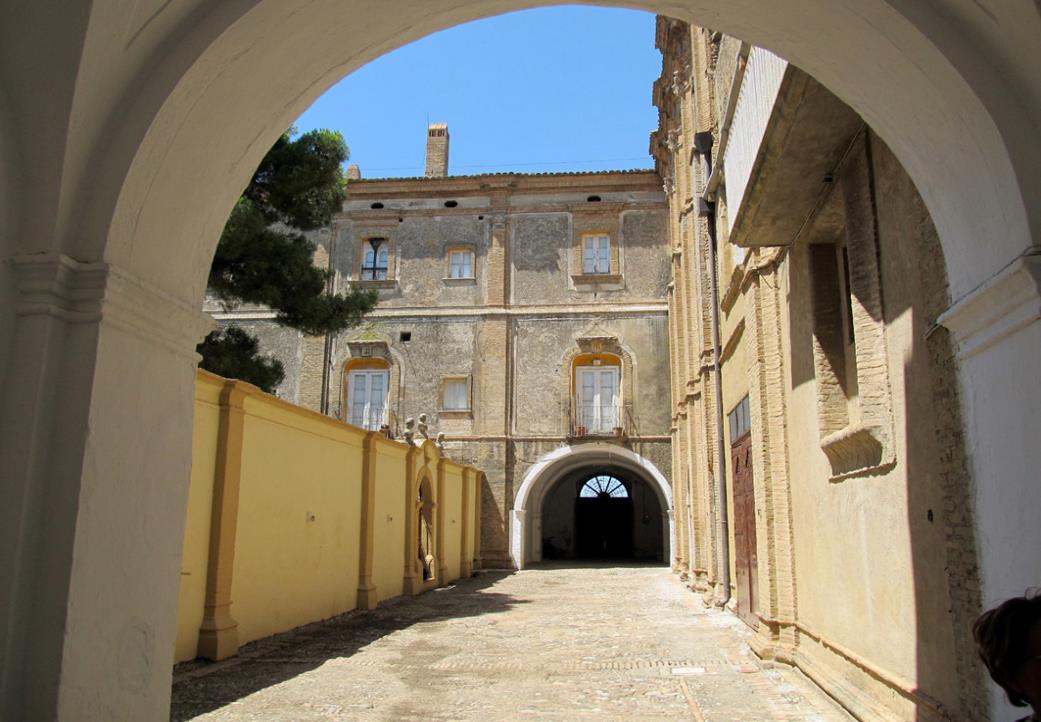 Diversi palazzi tra i quali: 
Palazzo Bitonti, Palazzo Caputi, Palazzo Centola, Palazzo Lavecchia, Palazzo Lisanti, Palazzo Rago, Palazzo Scorpione, …
… PALAZZO CANTORIO
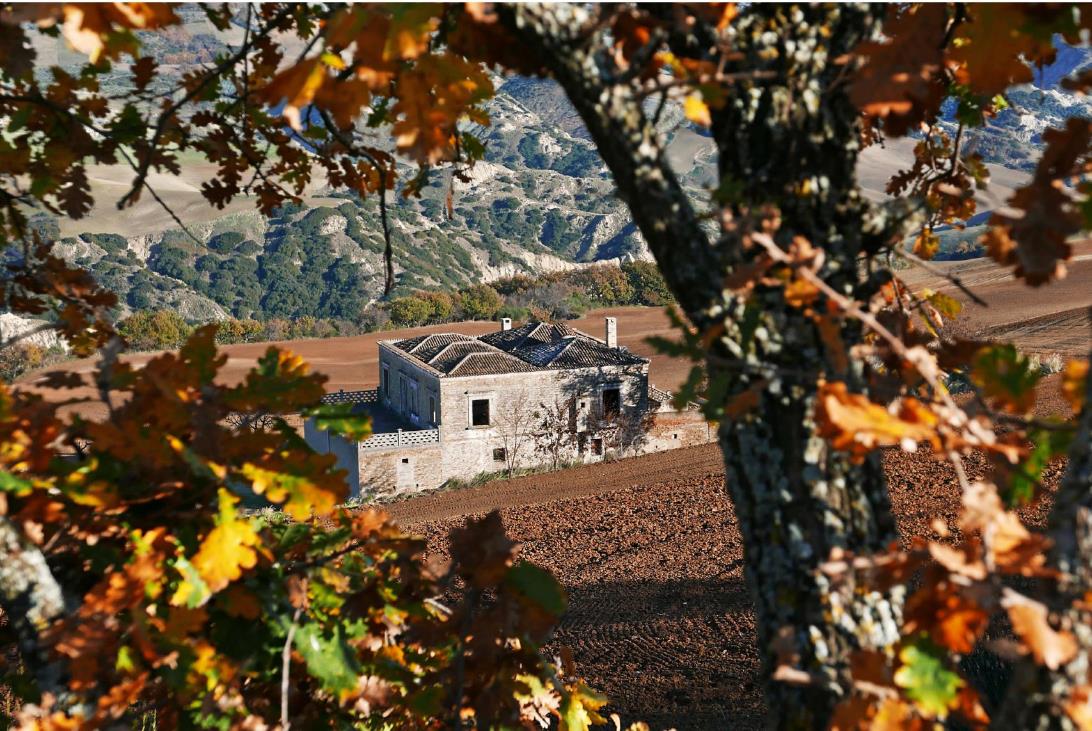 Molte masserie  nell’agro ferrandinese tra le quali  la MASSERIA LA PARATA
3° Campionato Nazionale di Matematica Ricreativa

L’UNITRE GIOCA CON LA MATEMATICA


Anno Accademico 2022/2023
 
PERCHÉ VENIRE A FERRANDINA
IL TERRITORIO CIRCOSTANTE
Il territorio della Basilicata è ricco di scenari sempre diversi e affascinanti: la costa ionica e quella tirrenica, il massiccio del Pollino con il suo parco nazionale, le Dolomiti lucane, il Vulture, le colline e le valli, i fiumi e gli invasi artificiali, i laghi di Monticchio, la foresta di Gallipoli Cognato e i numerosi centri abitati ricchi di storia e di arte. 
Indichiamo solo alcuni dei siti che sarebbe interessante visitare:
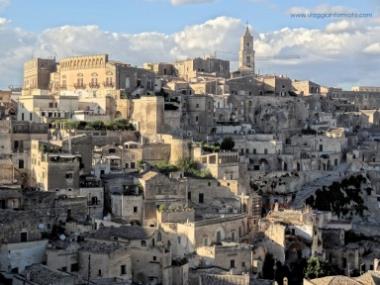 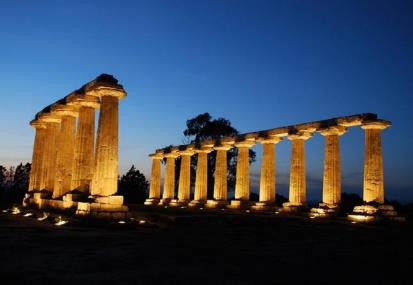 La BASILICATA
MATERA Patrimonio Mondiale UNESCO e Capitale Europea della cultura 2019
MATERA – Patrimonio Mondiale UNESCO dal 1993 e Capitale Europea della Cultura NEL 2019
è una città dalla storia antichissima che ha attraversato in modo continuo molti millenni dell’evoluzione umana e oggi si offre come scenario di grande interesse storico e culturale.
Chiesa San Pietro Caveoso e Chiesa Rupestre Santa Maria De Idris
Piazza Vittorio Veneto e Ipogeo
Cattedrale
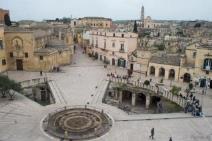 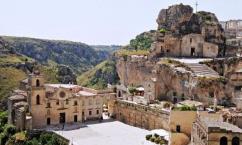 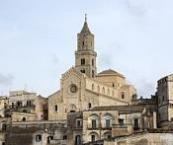 Case dei Sassi
Sasso Barisano
Sassi
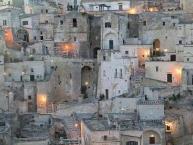 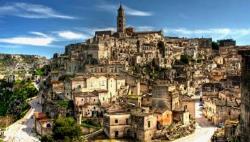 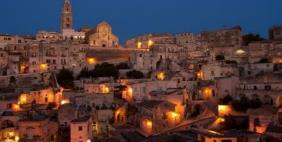 Palazzo Lanfranchi che ospitò  il liceo ginnasio dove insegnò anche  Giovanni Pascoli
Affresco della 
Cripta Del Peccato Originale 















cenobio rupestre benedettino del periodo longobardo. 
È impreziosita da un ciclo di 
affreschi datati tra l’VIII e il IX sec detta, per questo, la 
CAPPELLA SISTINA RUPESTRE
Sasso Caveoso
Chiese Rupestri
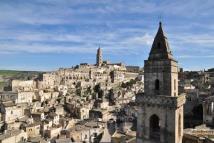 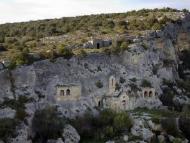 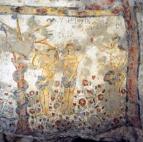 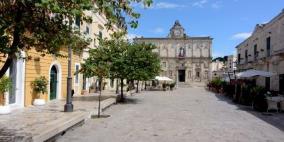 [Speaker Notes: I Sassi, il centro storico, le chiese rupestri, il Parco della Murgia Materana sono luoghi che si fondono continuamente e svelano l’evoluzione storica di Matera
I Sassi di Matera, Patrimonio Mondiale UNESCO dal 1993, sono un luogo unico e dal fascino straordinario che testimoniano come l’uomo abbia vissuto per millenni in un ambiente fiabesco.]
LA BASILCATA
PISTICCI (23 km) con le sue «casedde» bianche
CRACO (33 km), città fantasma divenuta set cinematografico
MATERA (36 km), città dei Sassi, 
patrimonio mondiale dell’umanità e 
capitale europea della cultura nel 2019
TRICARICO (45 km), città arabo-normanna
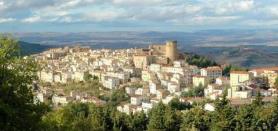 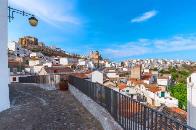 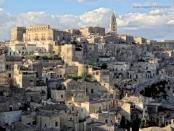 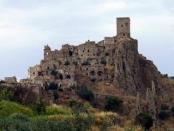 sulla costa ionica, METAPONTO (41 km), importante città della Magna Grecia
ALIANO (52 km) ed i calanchi, luogo di confino di Carlo Levi (pittore ed autore del libro «Cristo si è fermato ad Eboli»)
… DOLOMITI LUCANE (65 km) dove è possibile provare l’ebrezza del “VOLO dell’ANGELO”
PIETRAPERTOSA (61 km), quasi incastonata nella roccia   delle …
VALSINNI (55 km) col maniero di 
Isabella Morra (poetessa del ‘500)
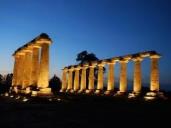 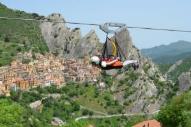 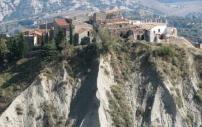 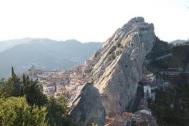 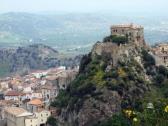 GRUMENTO (96 km) con i suoi scavi archeologici
VENOSA (108 km), la città di Orazio
PARCO DELLA GRANCIA (68 km), primo parco storico rurale d'Italia dove è possibile assistere a vari spettacoli, primi fra tutti, “La storia bandita” e lo “Spettacolo di falconeria”
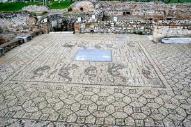 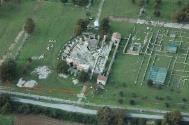 INVASO DI MONTE COTUGNO (66 km), diga in terra battuta più grande d'Europa
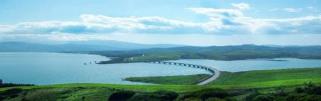 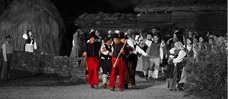 SASSO DI CASTALDA (110 km) con i suoi  ponti tibetani – PONTE  ALLA LUNA (omaggio a Rocco Petrone, l'ingegnere della Nasa di origini sassesi, responsabile della missione Apollo 11 che portò il primo uomo sulla luna)
LAGHI DI MONTICCHIO (124 km), habitat naturale di una rarissima farfalla, e specchio (il lago piccolo) nel quale si riflette l’ABBAZIA di SAN MICHELE
PARCO NAZIONALE DEL POLLINO (136 km), unico ambiente, in Italia, in cui vive il Pino Loricato
sulla costa tirrenica,   MARATEA (143 km)
SAN FELE (123 km) e le sue numerose cascate
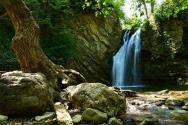 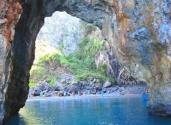 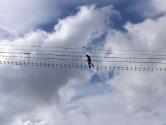 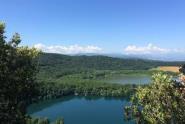 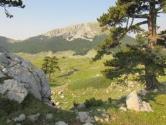 E TANTO ALTRO ANCORA!
LINK UTILI
http://www.comune.ferrandina.mt.it/ 
http://www.basilicataturistica.it/territori/ferrandina/?lang=it
http://www.aptbasilicata.it/Ferrandina.633+M59b67670c20.0.html

http://www.inviaggioinbasilicata.it/

http://www.basilicatanet.com/ita/web/index.asp?nav=turismo
http://www.basilicatatour.com/itinerari.html
http://www.basilicatadavedere.com/it/
3° Campionato Nazionale di Matematica Ricreativa

L’UNITRE GIOCA CON LA MATEMATICA


Anno Accademico 2022/2023
 
VENIRE A FERRANDINA
COME RAGGIUNGERCI
IN AUTOMOBILE  - Versante tirrenico:  Dall’Autostrada A3 Salerno/Reggio Calabria uscire allo svincolo Sicignano/raccordo autostradale
SS 407 Basentana; percorrere 51 Km e raggiungere Potenza; proseguire per altri circa 75 km fino allo svincolo per Ferrandina.
Versante adriatico: Dall’Autostrada A14 Bologna/Taranto uscire allo svincolo per Bari; percorrere la SS 96 in direzione Altamura per 45 km e la SS 99 in direzione Matera per 15 Km; proseguire per Ferrandina.
IN TRENO            -  Ferrovie   dello  Stato:   Linea   Taranto  /  Potenza  /  Salerno  /  Roma   con   fermata   a   Ferrandina   (Stazione   di   
Ferrandina - Matera).
IN AEREO            -  Aeroporto  Internazionale  di Bari  “Karol  Wojtyla”  (L’aeroporto di Bari è collegato a Matera con un servizio pubblico
di trasporto terrestre in funzione tutto l’anno).
IN AUTOBUS       -  Concessionari linee Regionali – Matera e provincia
(Linee che attraversano Ferrandina)
Autolinee Gaetano Nolè s.a.s. di Forte Sergio
Via Reg. Margherita, 9 - 75017 SALANDRA(MT)
Tel/Fax 0835-673008	                     www.noletour.com 
Chiruzzi Salvatore Autolinee e Noleggi
Via Tolomei, 13 - 75012 BERNALDA(MT)
Tel/Fax 0835-542250	                            www.chiruzzi.it
Ferrovie Appulo-Lucane
Corso Italia, 6 - 70123 BARI (Ba)
Tel. 080-5725211  -  Fax 080-5245017
Via Vaccaro, 189 - 85100 POTENZA 
Tel. 0971-603211  -  Fax 0971-603212
Via Nazionale - 75100 MATERA (Mt)
Marino
Via Carpentino, cs1063 - 70022 ALTAMURA (Ba)
N.Verde: 199800100 - Tel/Fax: 080-3112335        www.marinobus.it
Marozzi
Via Bruno Buozzi, 36 - 70123 BARI
Tel. 080-5790111  -  Fax 080-5790900	          www.marozzivt.it
Rabite Vincenzo
Via Belgio, 40 - 75028 TURSI (Mt)
Tel. 0835-533012 - Fax 0835-532721 	                 www.rabite.it
LE PASSATE EDIZIONI: 2018-19
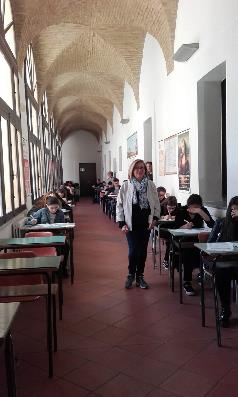 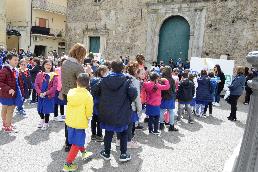 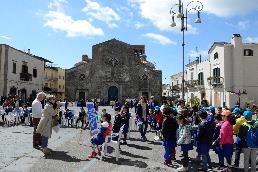 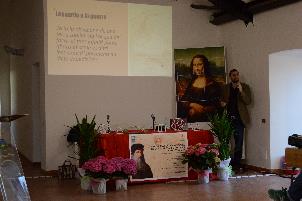 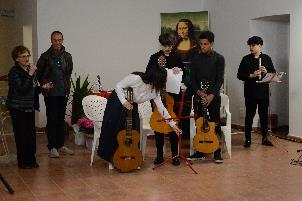 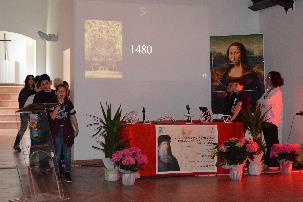 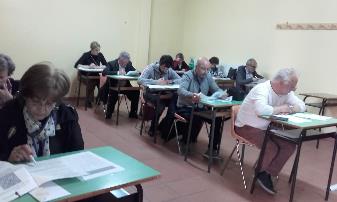 LE PASSATE EDIZIONI: 2021 - 22
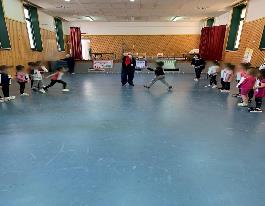 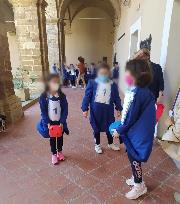 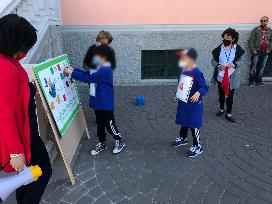 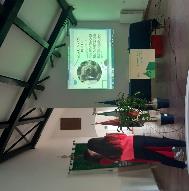 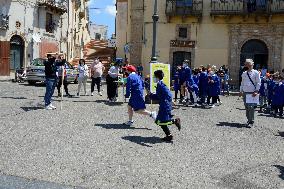 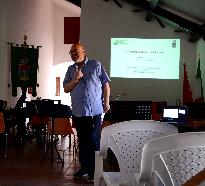 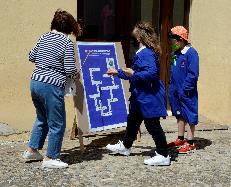 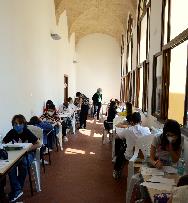 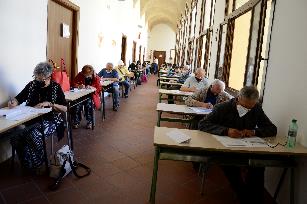 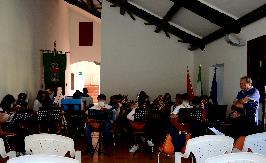 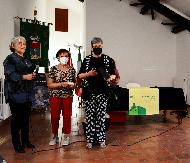 33